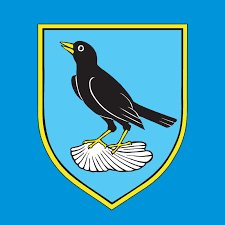 PRORAČUN OPĆINE TKON ZA 2022.  Proračun za građane
PRORAČUN OPĆINE TKON ZA 2022. GODINU
Proračun Općine Tkon za 2022. godinu planiran je u ukupnom iznosu od 10.998.300 kuna, a sastoji se od:
A) RAČUNA PRIHODA I RASHODA
B) RAČUNA ZADUŽIVANJA/FINANCIRANJA
C) OBRAZLOŽENJA PRORAČUNA
PRORAČUN OPĆINE TKON ZA 2022. GODINUPrihodi i primici Proračuna Općine Tkon za 2022. godinu sastoje se od:1. Sveukupno prihodi					=10.998.300,00 kn Prihodi od poreza					     =2.200.300,00 kn Prihodi od pomoći					     =5.049.000,00 kn Prihodi od imovine					     =1.889.700,00 kn Prihodi od pristojbi i naknada			     =1.129.500,00 kn Prihodi od prodaje proizvoda i usluga		          =42.000,00 kn Prihodi od kazni, upr. mjera i ostali prih.	        =422.000,00 knPrihodi od prodaje neproizv. dug. imovine	          =22.000,00 knPrihodi proračunskog korisnika				=243.800,00 kn
PRORAČUN OPĆINE TKON ZA 2022. GODINU
Rashodi i izdaci Proračuna Općine Tkon za 2022. godinu sastoje se od:

Sveukupno rashodi			=10.998.300,00 kn

Preneseni manjak		  	   =400.000,00 kn
Rashodi proračuna			=9.871.800,00 kn
DV Ćok					   =726.500,00 kn

U nastavku slijede detaljno prikazani rashodi.
PRORAČUN OPĆINE TKON ZA 2022. GODINU
RASHODI ZA REDOVNU DJELATNOST

OPĆINSKO VIJEĆE, OPĆINSKI NAČELNIK I RADNA TIJELA
Rad vijeća, načelnika i radnih tijela		=103.000,00 kn
Rad mjesnih odbora 						  =10.000,00 kn

JEDINSTVENI UPRAVNI ODJEL
Rashodi za zaposlene						=902.700,00 kn
Rashodi za materijal i energiju				=150.000,00 kn
Rashodi za usluge							=368.500,00 kn
PRORAČUN OPĆINE TKON ZA 2022. GODINU
KREDITI I FINANCIJSKI RASHODI
OTPLATE GLAVNICE KREDITA					=1.550.300,00 kn
KAMATE ZA PRIMLJENE KREDITE					   =124.000,00 kn
ZATEZNE KAMATE								       =3.000,00 kn
BANKARSKE USLUGE I PLATNI PROMET			     =25.000,00 kn

ZAKUPNINE, NAJAMNINE I KUPNJA ZEMLJIŠTA 	    = 77.400,00 kn

RASHODI ZA NABAVU NEFINANCIJSKE IMOVINE
DIGITALIZACIJA LOKALNE SAMOUPRAVE 			     =10.000,00 kn
UREDSKA OPREMA I NAMJEŠTAJ					       =7.000,00 kn
OPREMA ZA GRIJANJE I HLAĐENJE				       =3.000,00 kn
KOMUNIKACIJSKA OPREMA						       =7.000,00 kn
PRORAČUN OPĆINE TKON ZA 2022. GODINU
PLANIRANI PROJEKTI 
Proračunom Općine Tkon za 2022. godinu su planirani sljedeći razvojni projekti: 

1. IZGRADNJA DJEČJEG VRTIĆA- DOKUMENTACIJA			=100.000,00 kn
2. SOLARNA I ENERGETSKI UČINKOVITA JAVNA RASVJETA 	=155.000,00 kn
3. ELEKTRO PUNIONICA ZA VOZILA 						  =30.000,00 kn
4. IZGRADNJA NOGOSTUPA-PUT MRVISKA				=125.000,00 kn
5. UREĐENJE BICIKLISTIČKIH STAZA I VIDIKOVACA			=320.000,00 kn
6. PARKOVNE POVRŠINE – OPREMA						  =40.000,00 kn
7. MONTAŽNA RIBARNICA								=470.000,00 kn
8. KAPIT. POMOĆ – ODLAGALIŠTE JAGODNJA GORNJA		  =20.000,00 kn
9. ODLAGALIŠTE OTPADA – DOKUMENTACIJA				  =50.000,00 kn
10. KAPIT. POMOĆ ORLIĆU – KAMION ZA SMEĆE			=120.000,00 kn
PRORAČUN OPĆINE TKON ZA 2022. GODINU
11. DJEČJE IGRALIŠTE – LAMPRADA 					=741.000,00 kn
12. PRIVEZIŠTA – STUDIJE I DOKUMENTACIJA			    =1.000,00 kn
13. UREĐENJE PARAPETA							  =40.000,00 kn
14. UREĐENJE SRIDNJE ĐIGE						=300.000,00 kn
15. UREĐENJE OBALNOG POJASA – UGRINIĆ		    =1.625.000,00 kn
16. UREĐENJE OB. POJASA – TKON, DOKUMENTACIJA	    =1.000,00 kn
17. UREĐENJE PLAŽA OPĆINE TKON					 =100.000,00 kn
18. OTPADNE VODE – AGLOMERACIJA 				 =100.000,00 kn
19. PROSTORNO PLANSKA DOKUMENTACIJA			 =112.400,00 kn
20. NABAVA KOMUNALNE OPREME					   =80.000,00 kn
PRORAČUN OPĆINE TKON ZA 2022. GODINU
21. BENZINSKA CRPKA – PR. DOKUMENTACIJA		          =1.000,00 kn
22. UREĐENJE PROSTORA ZA UDRUGE – DOKUMENT.	  =10.000,00 kn
23. TEK. POMOĆ-  LOKALITET POLJANE				  =10.000,00 kn
24. INTERPRETACIJSKI CENTAR POMORSKE BAŠTINE	=230.000,00 kn
25. UTVRDA PUSTOGRAD 							=110.000,00 kn
26. ZVONIK ŽUPNE CRKVE							=270.000,00 kn
27. VELIKI TOR CRNIKE							=118.000,00 kn
28. GNALIĆ 										   =1.000,00 kn
29. TRG KOLEŠĆE – PROJEKTNA DOKUMENTACIJA		   =1.000,00 kn
30. GOSPODARSKA ZONA – ANALIZA					   =2.000,00 kn
31. POČETNI KAPITAL T.D. LIBURNIJA				 =46.500,00 kn
32. INFRASTRUKTURA VITANE-KOŠARA –ŽIŽANJ		 =10.000,00 kn
PRORAČUN OPĆINE TKON ZA 2022. GODINU
ODRŽAVANJE KOMUNALNE INFRASTRUKTURE
ODRŽAVANJE JAVNE RASVJETE						=115.000,00 kn
ODRŽAVANJE NERAZVRSTANIH CESTA				  =30.000,00 kn
DERATIZACIJA I DEZINSEKCIJA						  =25.000,00 kn
ODRŽAVANJE JAV. POVRŠINA – PLAŽE				  =75.000,00 kn
ODRŽ. GRAĐ. JAVNE ODVODNJE OBORINSKIH VODA	    =3.000,00 kn
ODRŽAVANJE JAV. ZELENIH POVRŠINA 
(igrališta, parkovi, športsko – rekreacijski prostori)	=278.000,00 kn
ODRŽAVANJE GROBLJA 							   =5.000,00 kn
ODRŽAVANJE ČISTOĆE JAVNIH POVRŠINA				  =74.000,00 kn
PRORAČUN OPĆINE TKON ZA 2022. GODINU
PROTUPOŽARNA I CIVILNA ZAŠTITA
TEKUĆA POMOĆ – HGSS						   =5.000,00 kn
TEKUĆA POMOĆ - CRVENI KRIŽ				  =13.000,00 kn
TEKUĆA POMOĆ - DVD TKON					=130.000,00 kn
TEKUĆA POMOĆ - ZA SEZONCE DVD TKON		  =20.000,00 kn
TEKUĆA POMOĆ - CIVILNA ZAŠTITA			  =15.000,00 kn

KULTURA I RELIGIJA
POMOĆI UDRUGAMA ZA KULTURNA DOGAĐ.		=160.000,00  kn
POMOĆ VJERSKOJ ZAJEDNICI				   =10.000,00 kn
POMOĆI UDRUGAMA IZVAN JAV. POZIVA		    = 5.000,00 kn

NOVA KATASTARSKA IZMJERA
ULAGANJE NA TUĐOJ IMOVINI				     =5.000,00 kn
PRORAČUN OPĆINE TKON ZA 2022. GODINU
STIPENDIJE, ŠKOLARINE, ŠKOLSTVO
UČENIČKE NAKNADE						=17.000,00 kn
STIPENDIJE								=77.000,00 kn
TEKUĆA POMOĆ – ŠKOLSTVO				  =4.000,00 kn

SOCIJALNA SKRB
TEKUĆE POMOĆI – SOC. SKRB				=120.000,00 kn

SUBVENCIJE U POLJOPRIVREDI
POTICANJE RAZVOJA HOP PROIZVODA 		= 5.000,00 kn
PRORAČUN OPĆINE TKON ZA 2022. GODINU
DJEČJI VRTIĆ ĆOK
RASHODI ZA ZAPOSLENE 					=567.400,00 kn
RASHODI ZA MATERIJAL					  =89.050,00 kn
RASHODI ZA USLUGE 					  =52.500,00 kn
OSTALI NESPOMENUTI RASHODI			    =2.000,00 kn
FINANCIJSKI RASHODI					    =2.550,00 kn
IZVANNASTAVNE AKT., ŠKRAPIĆ			    =8.000,00 kn
IZVANNASTAVNE AKT., ZAJEDNO SMO JAČI 	    =5.000,00 kn
UKUPNO DV ĆOK					      =726.500,00 kn
PRORAČUN OPĆINE TKON ZA 2022. GODINU
PROJEKCIJE ZA NAREDNE DVIJE GODINE

2023. =8.869.350 kn
2024. =8.649.950 kn